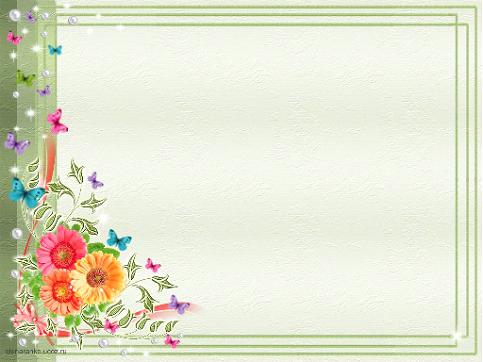 Еремеева Ксения Юрьевна учитель музыки МБОУ «Петрушинская СОШ» с. Петруши
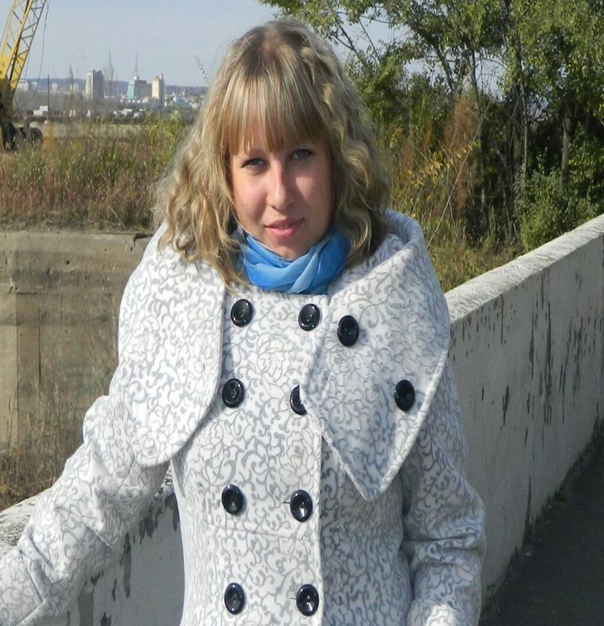 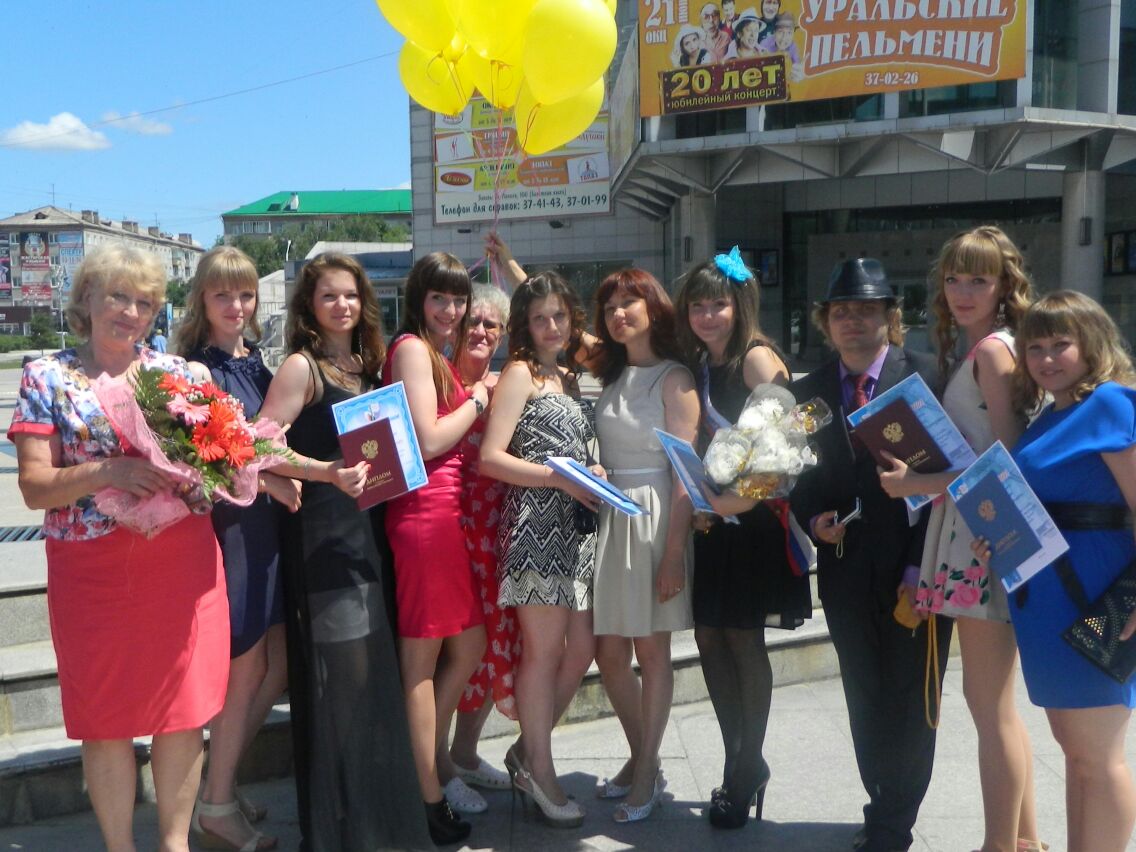 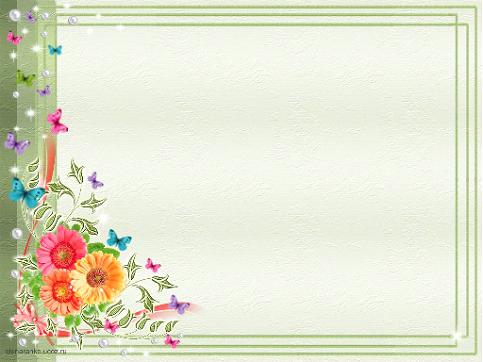 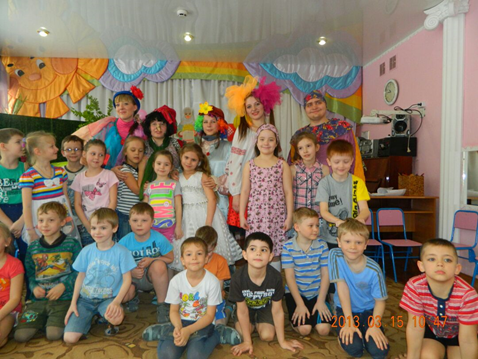 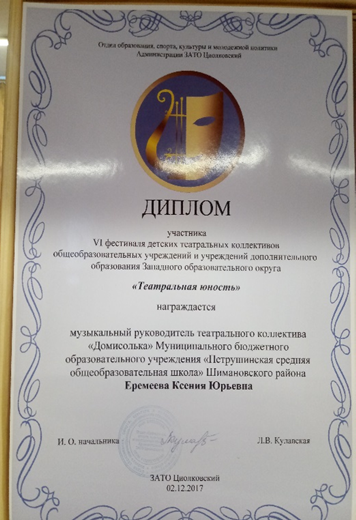 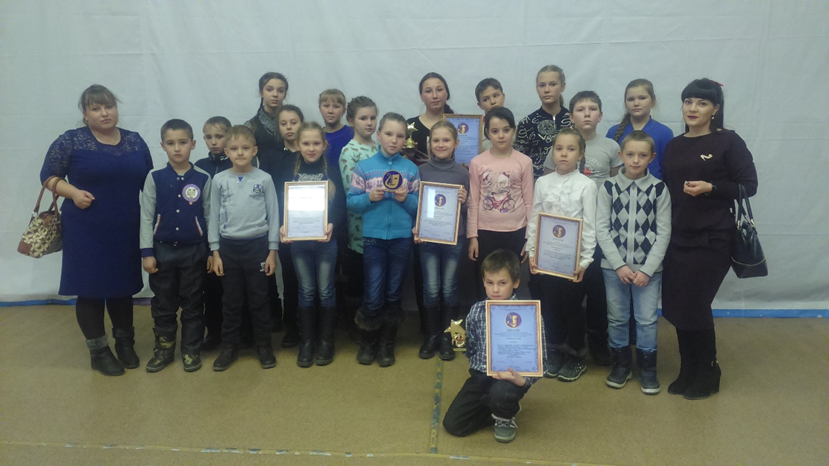 «Работа- лучший способ наслаждаться жизнью»
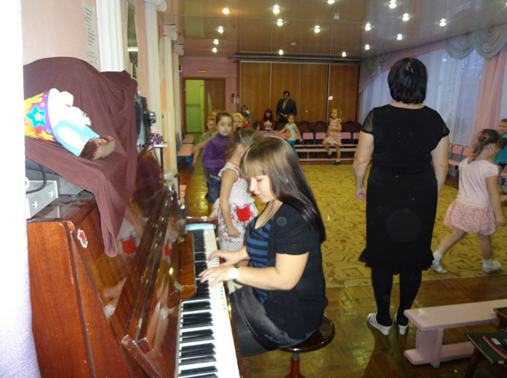 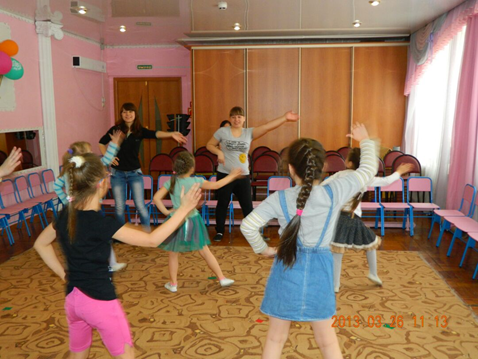 Спасибо за внимание!
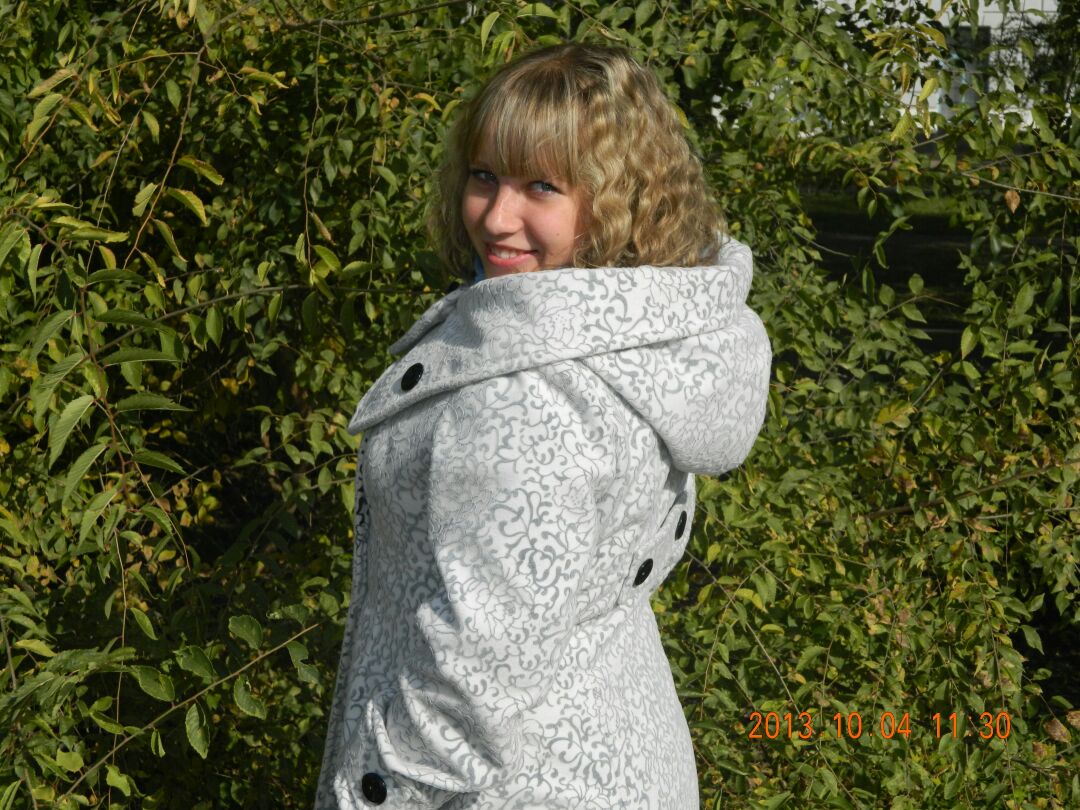